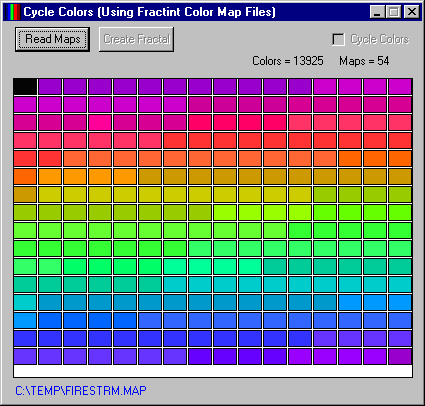 Farben
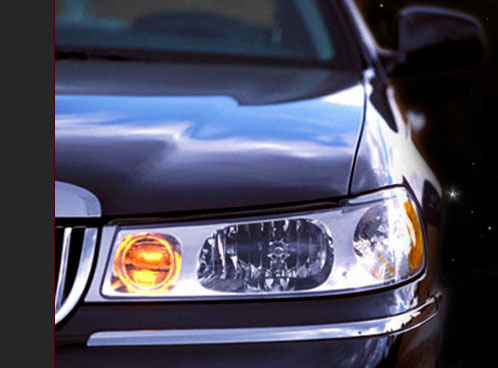 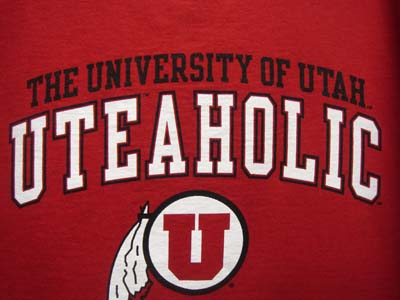 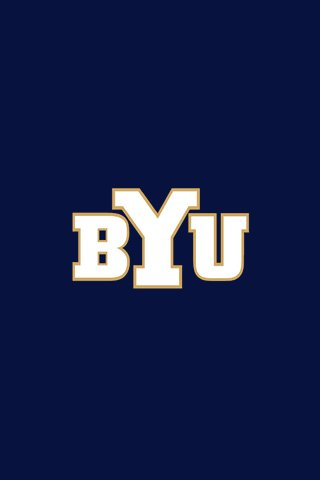 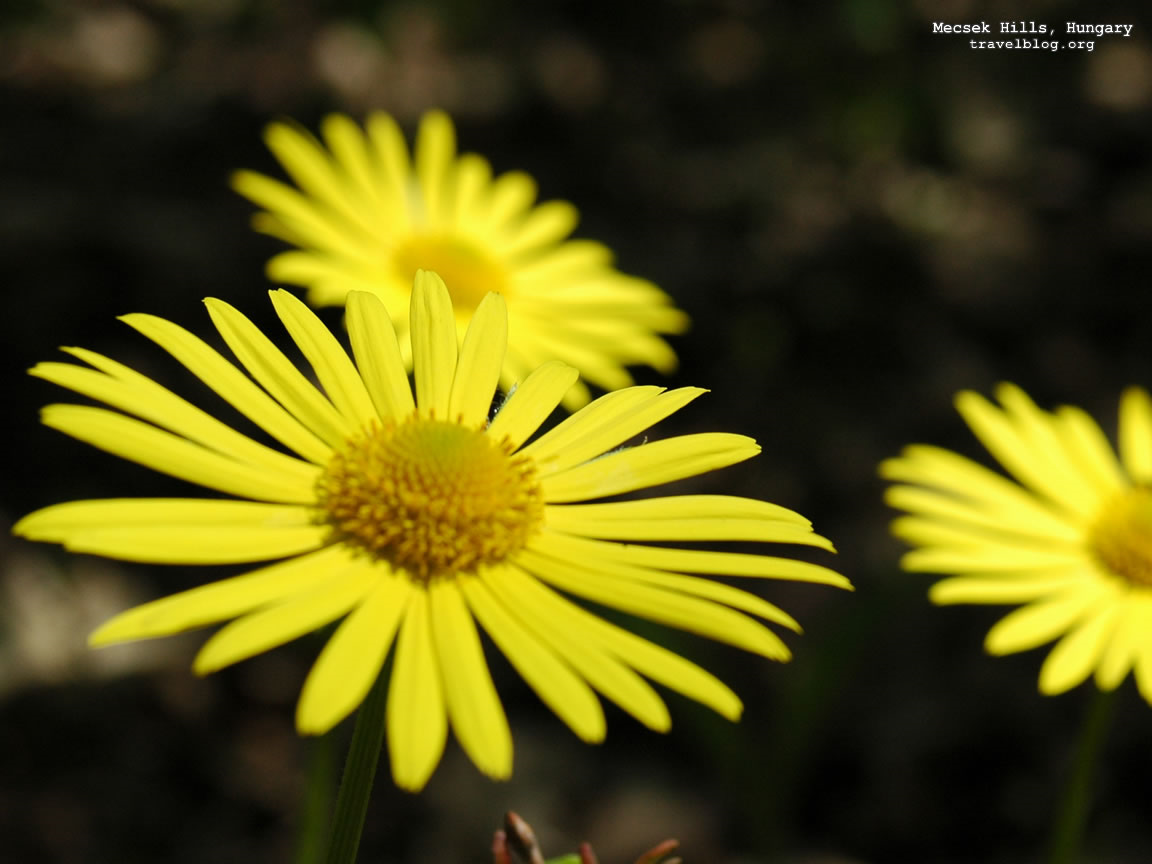 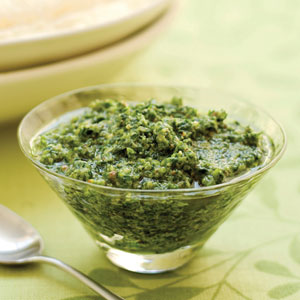 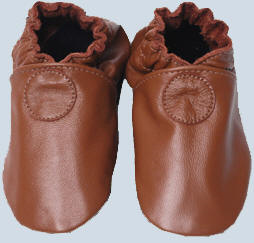 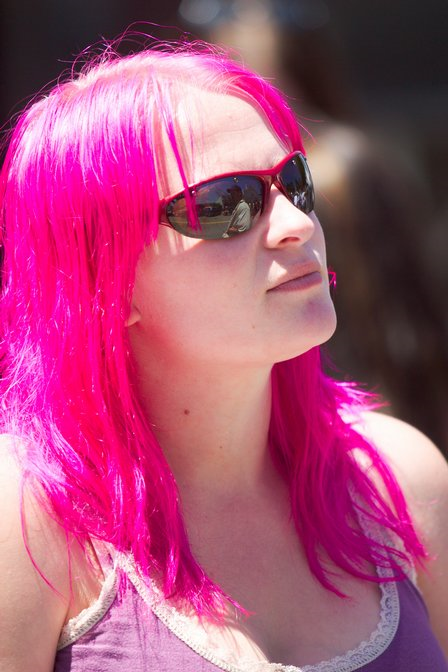 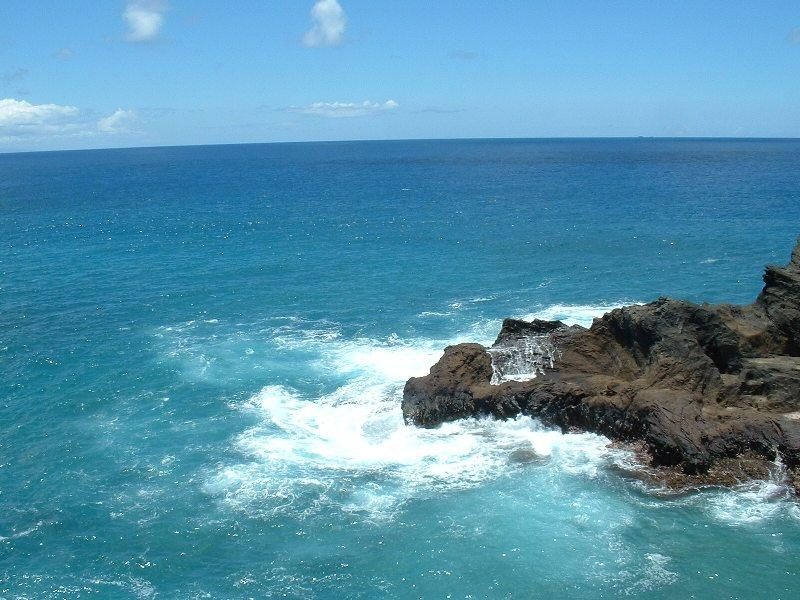 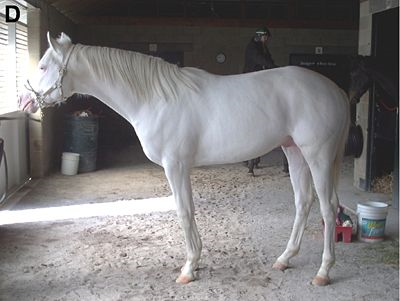 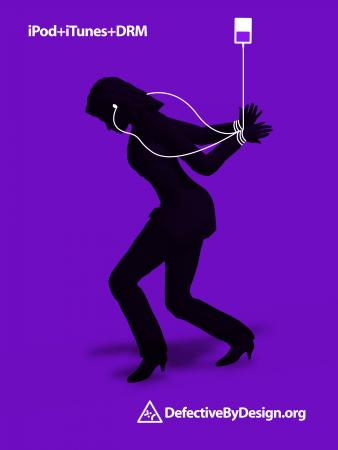 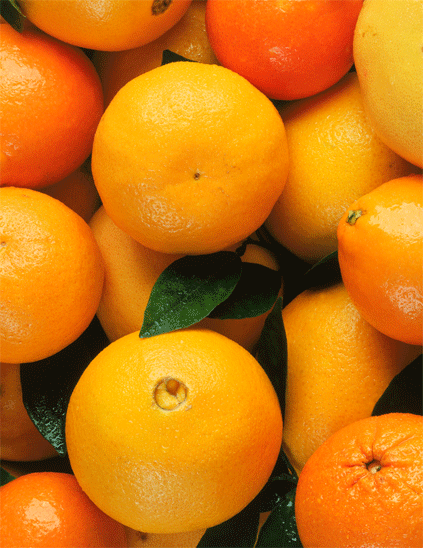 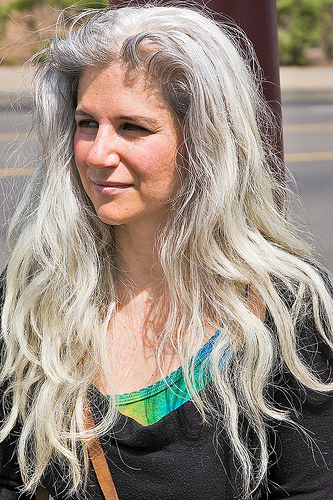 Classroom Commands
Wie sagt man……..
STAND UP!
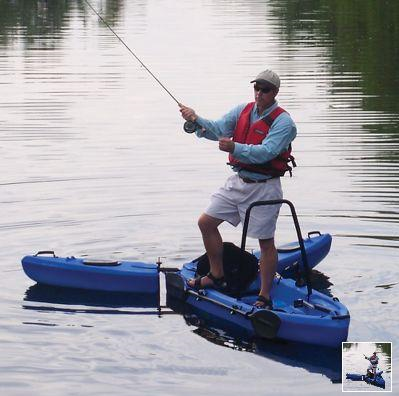 Steht auf!
Sit Down!
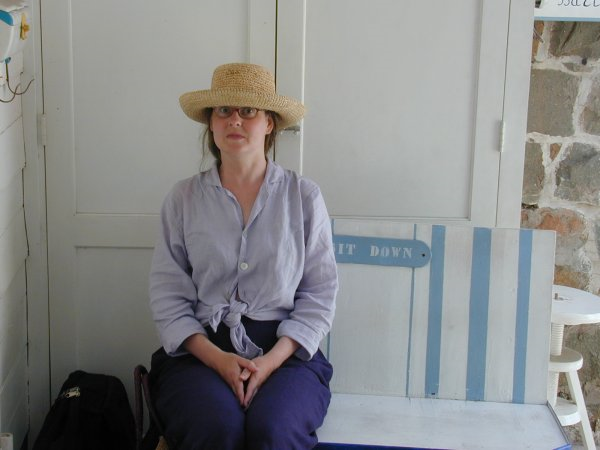 Sitzt!
REPEAT
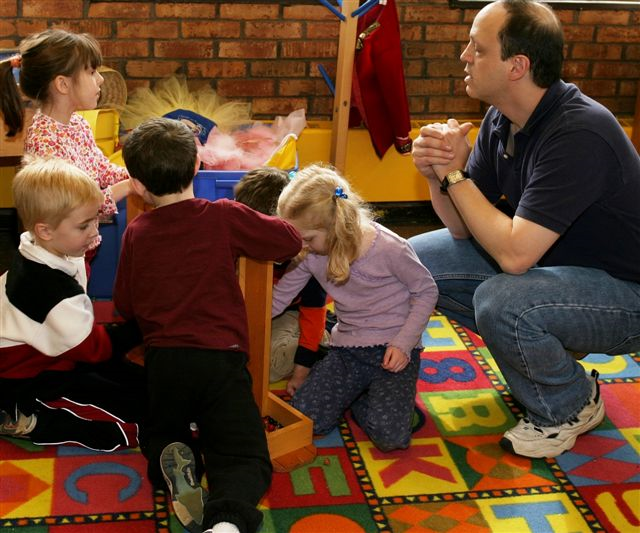 Wiederholt!
Go to the White Board!
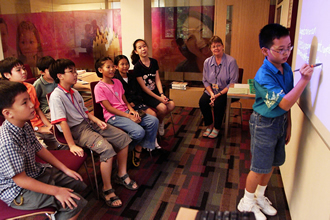 Geht an die Tafel!
Take Out a piece of paper!
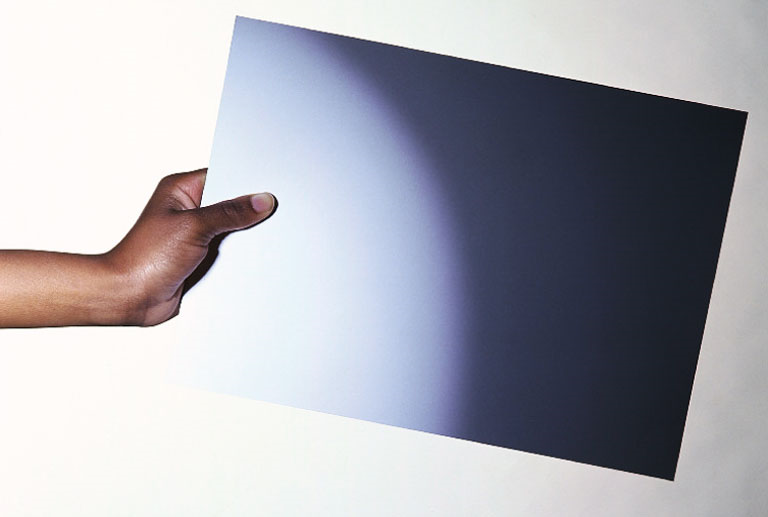 Nehmt ein Blatt Papier aus!
Write!
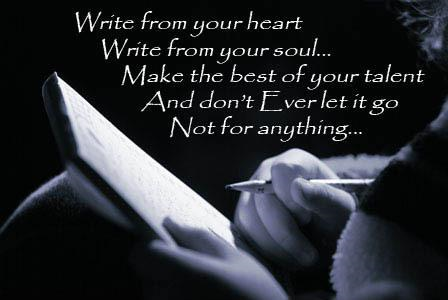 Schreibt!
Raise your Hands!
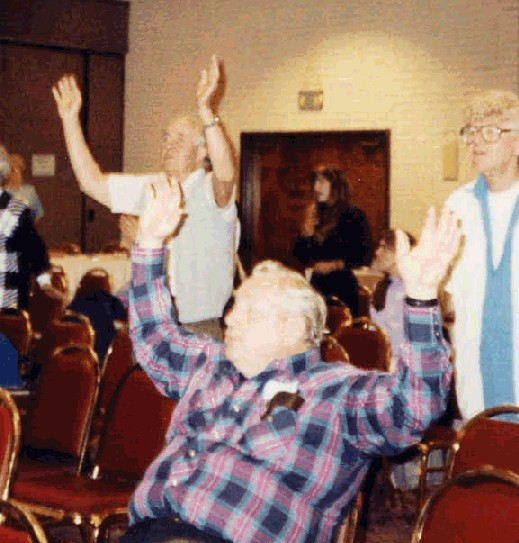 Hebt die Hande!
Listen UP!
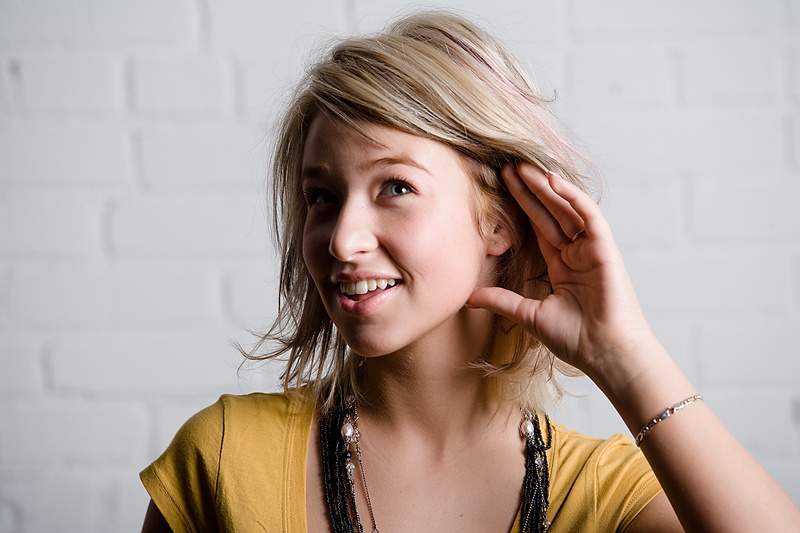 Hört Zu!
38
26
95
89
74